PROGRESSIONE CLINICA DELL’ACIDOSI RESPIRATORIA 1 (ipercapnia a insorgenza acuta)
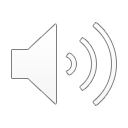 PROGRESSIONE CLINICA DELL’ACIDOSI RESPIRATORIA 2 (ipercapnia a insorgenza acuta)
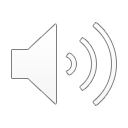 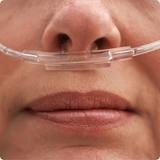 Modalità somministrazione O2
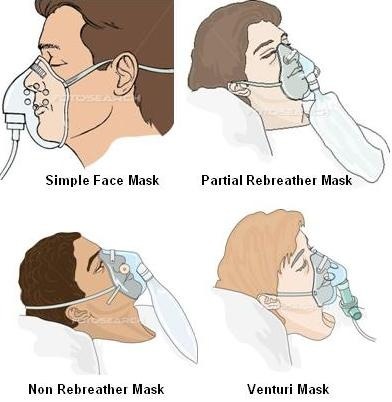 Regola flusso, ma non FiO2
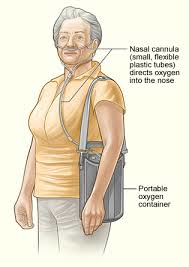 Regola FiO2%

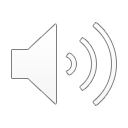 Ossigenoterapia ad alti flussi
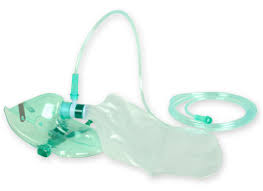 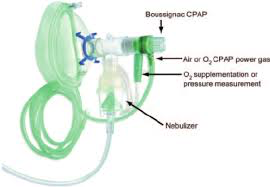 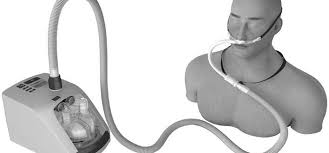 Maschera con reservoir
Valvola di Boussignac
AirVo
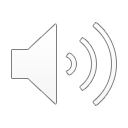 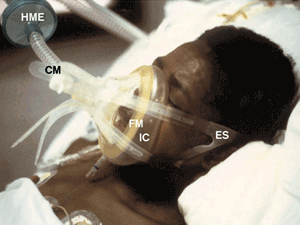 Ventilazione meccanicascopi:-ridurre lavoro respiratorio-migliorare ventilazione-migliorare ossigenazione
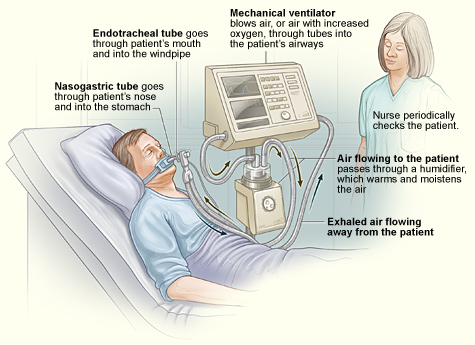 
Non invasiva







Invasiva
(senza uso vie aeree artificiali)

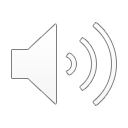 (tramite intubazione o tracheostomia)
Casco per ventilazione
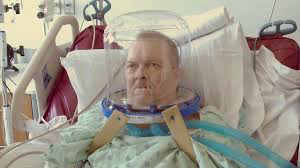 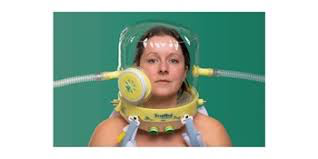 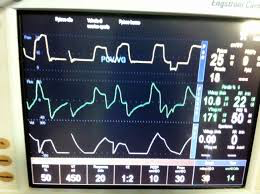 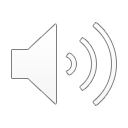 ECMO e decapneizzatore
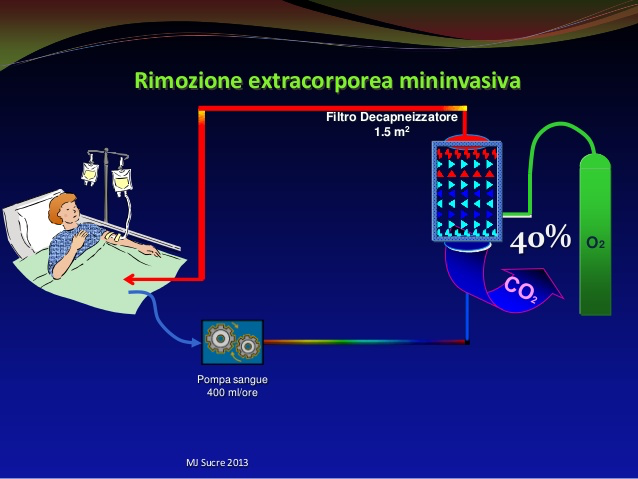 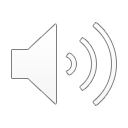 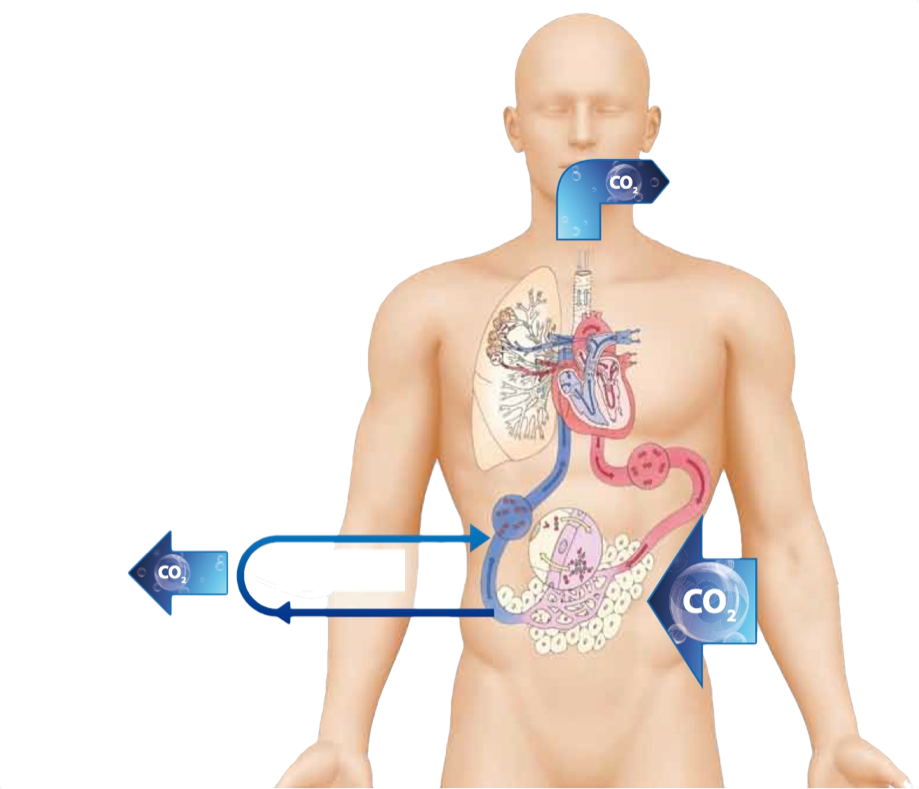 A device for
CO2 removal
Pulmonary CO2 elimination
Metabolic CO2 production
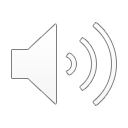 “Dissociation” of oxygenation from CO2 clearance
Ventilazione meccanica nell’ARDS
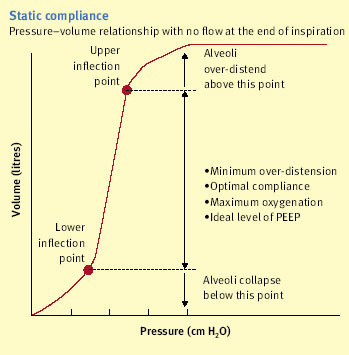 Una ventilazione meccanica protettiva (a bassi volumi e pressioni si è dimostrata utile per ridurre i danni meccanici e biologici della ventilazione meccanica a pressione positiva e inoltre migliora la sopravvivenza.

Ventilazione protettiva = <6mL/Kg/min
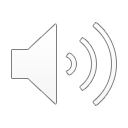 SISTEMI DI SOMMINISTRAZIONE DELL’O2
Cannule nasali: due tubuli che vengono inseriti nella parte anteriore delle narici, sostenuti da un leggero supporto.
Vantaggi: risparmiano al paziente il fastidio della maschera, possono essere tenute in situ per lunghi periodi.
Svantaggi: basse concentrazioni massimali di O2 disponibili per l’inspirazione e imprevedibilità di tali concentrazioni, specie se respira a bocca aperta.
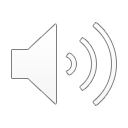 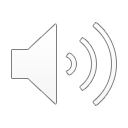 SISTEMI DI SOMMINISTRAZIONE DELL’O2
Maschere semplici: coprono il viso e la bocca. Si somministra O2 in concentrazioni fino al 60%, quando la velocità di flusso è pari a 6L/min. 
Svantaggio: nella maschera si accumula CO2, quindi sono da evitare in pazienti che tendono ad accumulare la CO2.
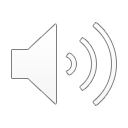 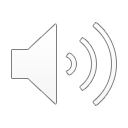 SISTEMI DI SOMMINISTRAZIONE DELL’O2
Maschera di Venturi: l’O2 entrando nella maschera attraverso un getto sottile, induce un flusso costante di aria che entra attraverso i fori circostanti. Con un flusso dell’O2 di 4L/min si somministra al paziente un flusso totale (O2+aria) di circa 40L/min. In questo modo la reinspirazione di gas espirato diventa trascurabile, per cui non si ha accumulo di CO2.

Disponibili maschere che somministrano differenti concentrazioni inspiratorie di O2 (es.24, 28, 31, 35%).
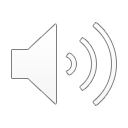 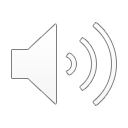 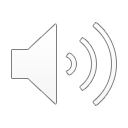 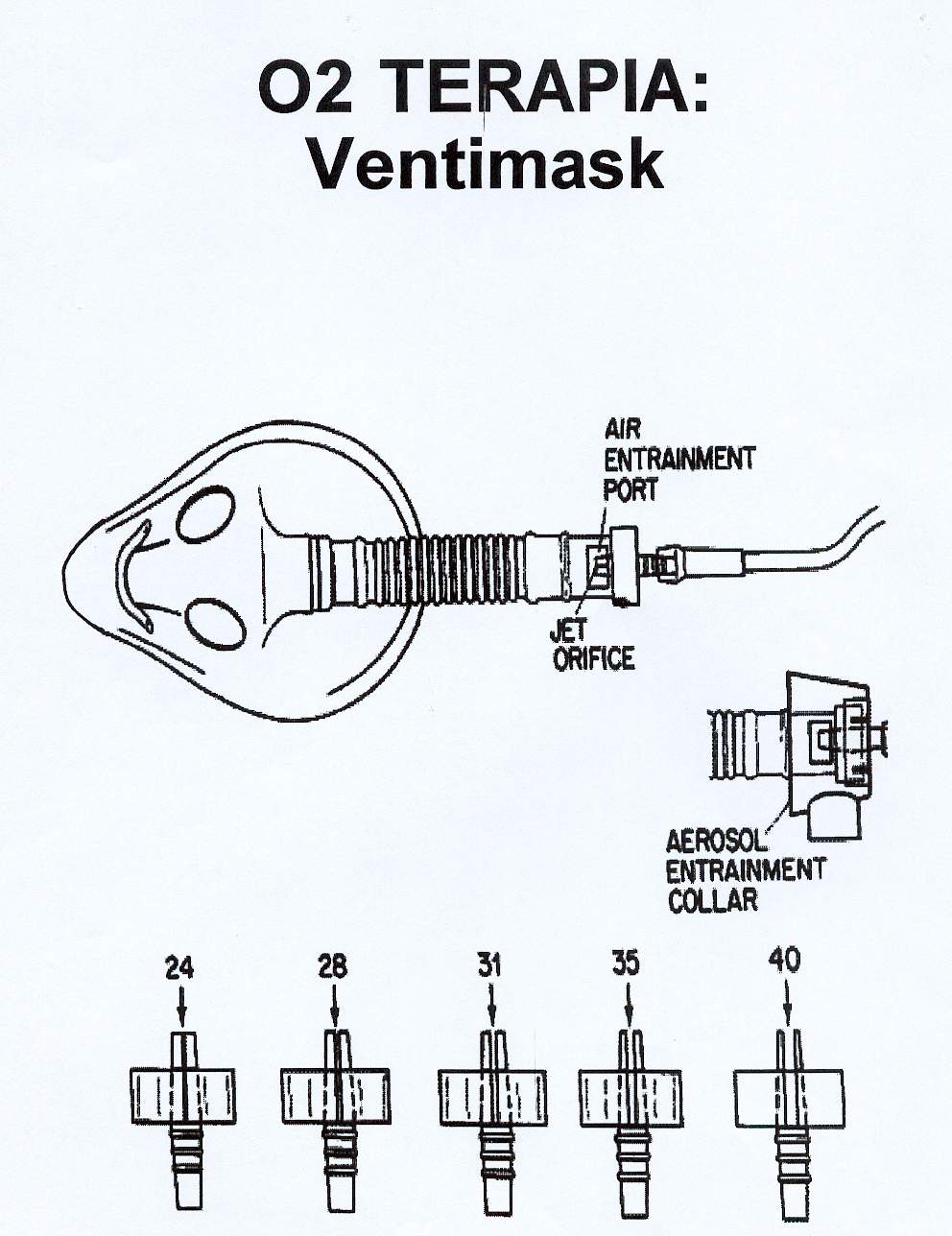 2lt/min
4lt/min
6lt/min
8lt/min
10lt/min
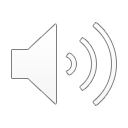 OSSIGENOTERAPIA
L’ossigeno deve essere considerato un farmaco
corretta prescrizione
     valutazione dei rischi e possibili complicanze
     appropriati metodi di somministrazione
     monitoraggio
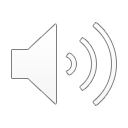